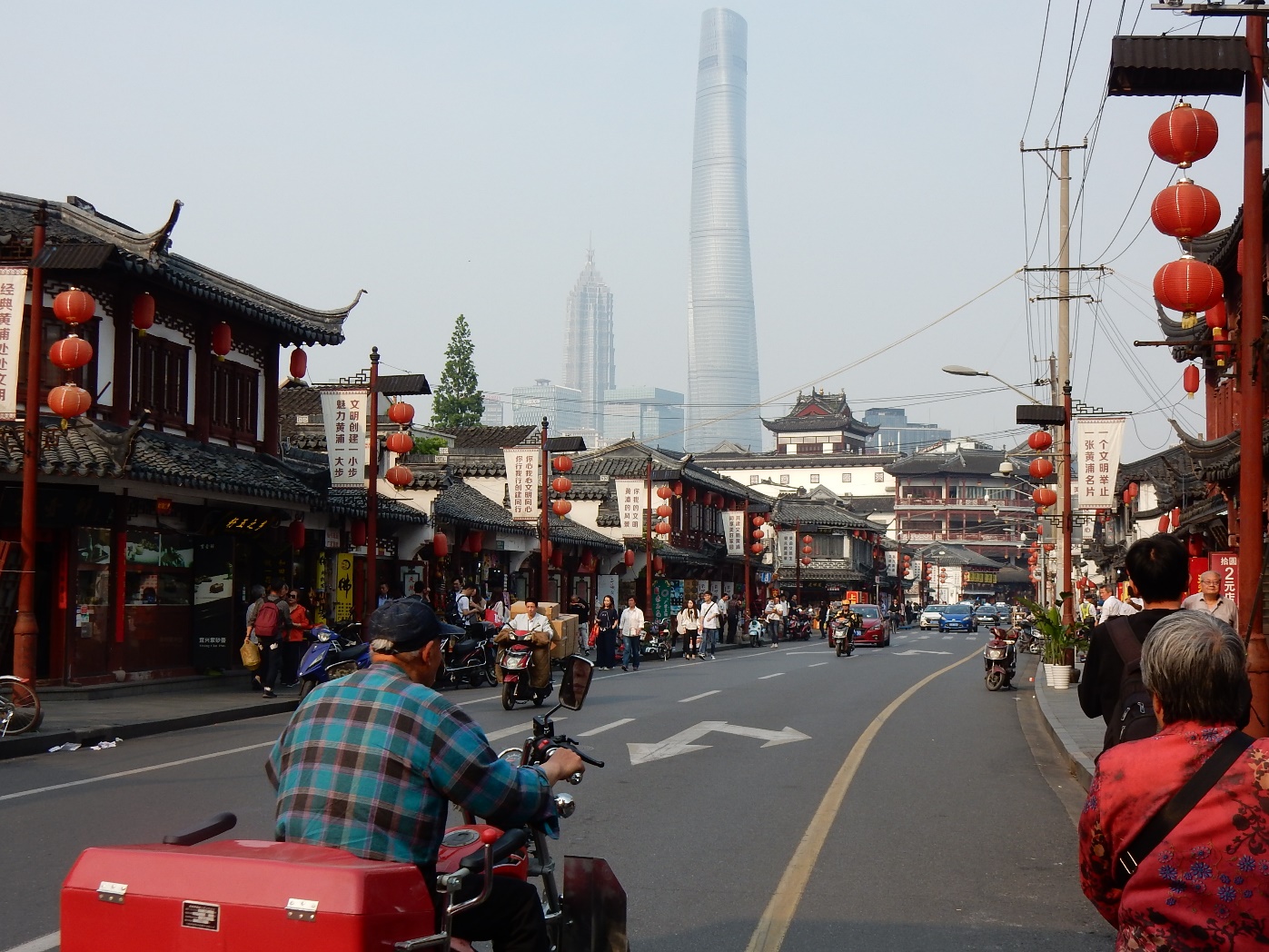 SHANGHAI
 ville-monde
Carine HENRIOT
Université populaire du 14e
 Cycle « La Chine et le monde », Les jeudis du 19 septembre au 17 octobre 2019, 19H30-21H30
1
Source photo : Vieille ville chinoise de Shanghai - C. Henriot, avril 2018.
Qu’est-ce que la ville de Shanghai?
Situer Shanghai
Une ville monde en héritage
Le renouveau
2
Situer la grande ville de Shanghai
3
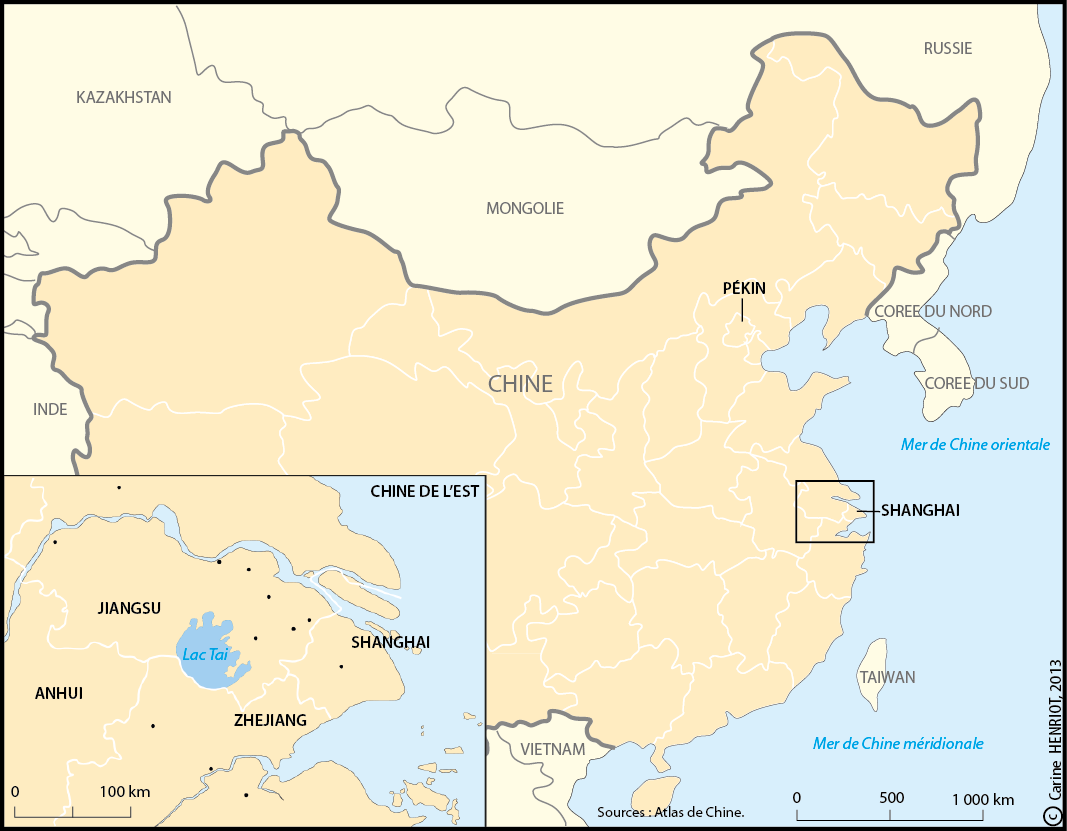 4
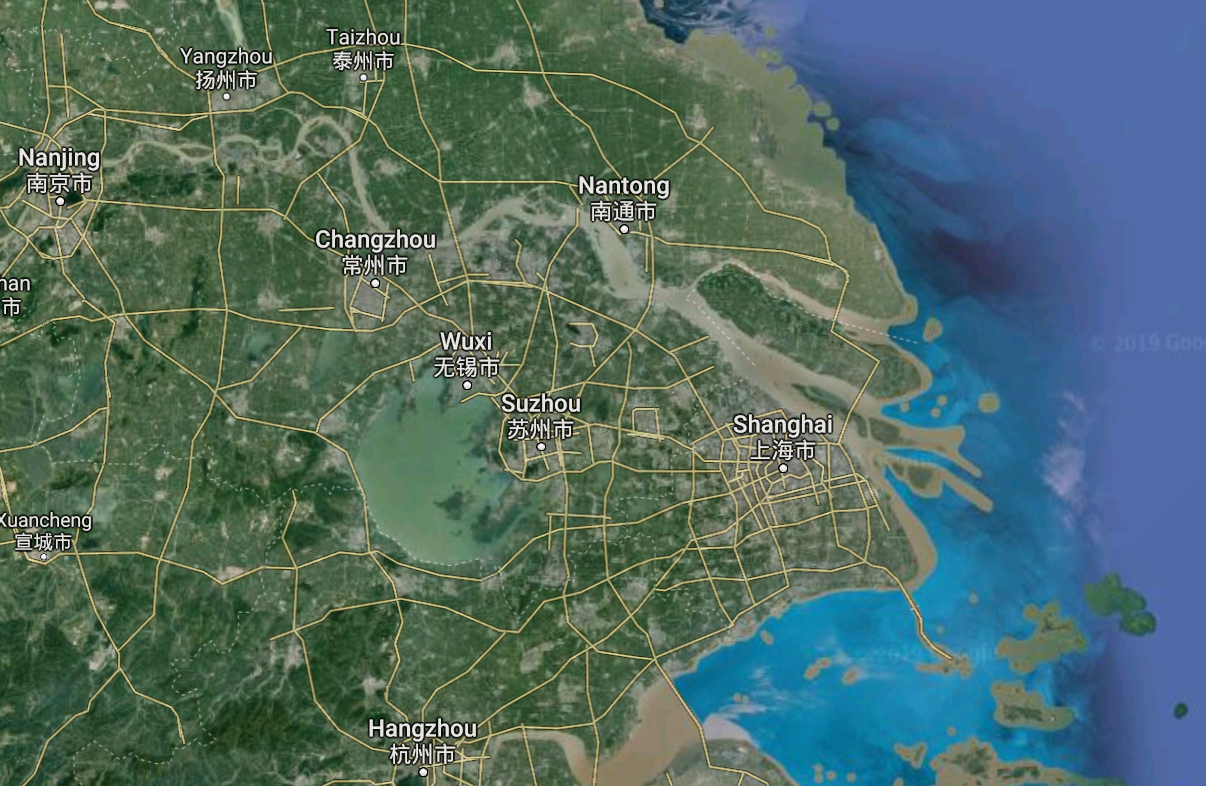 5
Google map, 2019
[Speaker Notes: SH = Situé entre le fleuve Yangzi au N vet la baie de Hangzhou au S
6300 km² pour 24 millions d’habitants
Équivalent à la moitié de l’ile de France : 12 000 km², pour12,21 millions d’habitants (2019, INSEE)]
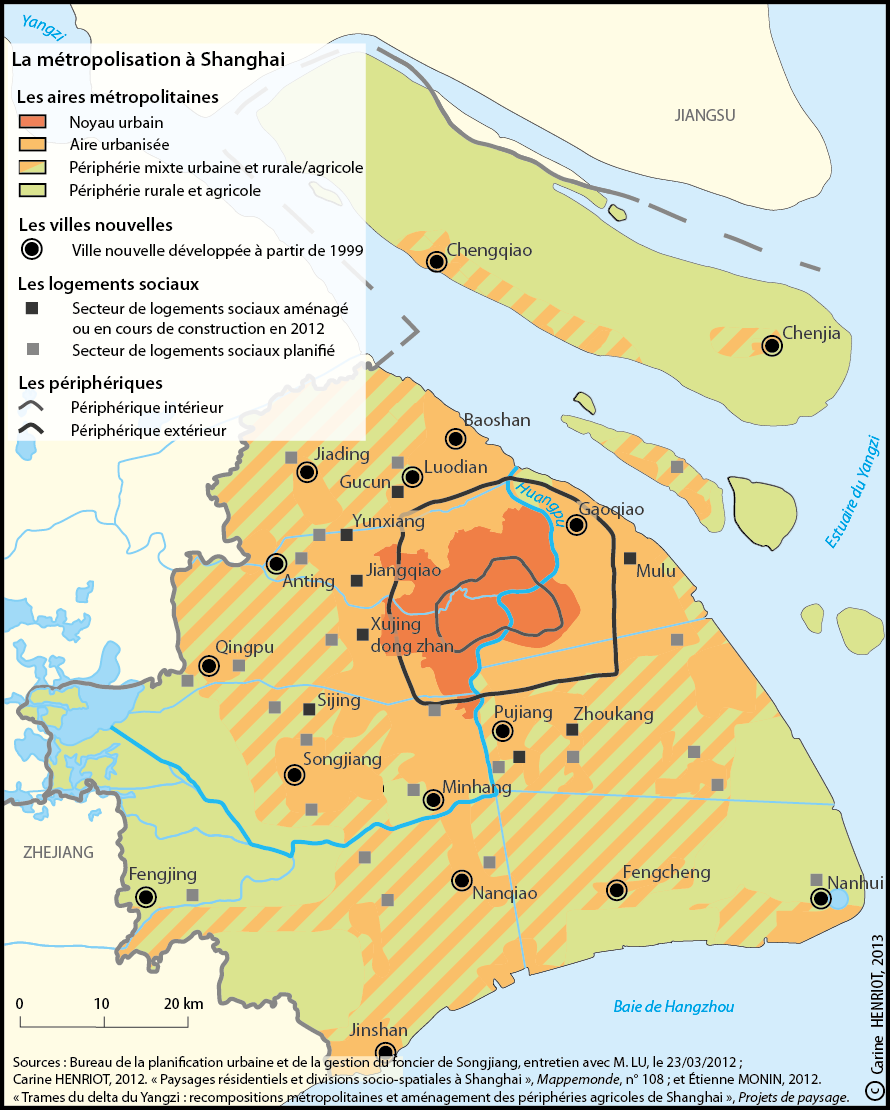 Municipalité de Shanghai en 2018
6 340 km²
24,2 millions hab
3 800 hab/km²
6
[Speaker Notes: 6300 km² pour 24 millions d’habitants
Équivalent à la moitié de l’ile de France : 12 000 km², pour12,21 millions d’habitants (2019, INSEE)]
Une ville monde en héritage
Un « paysage gelé » (Bergère, 2001)
7
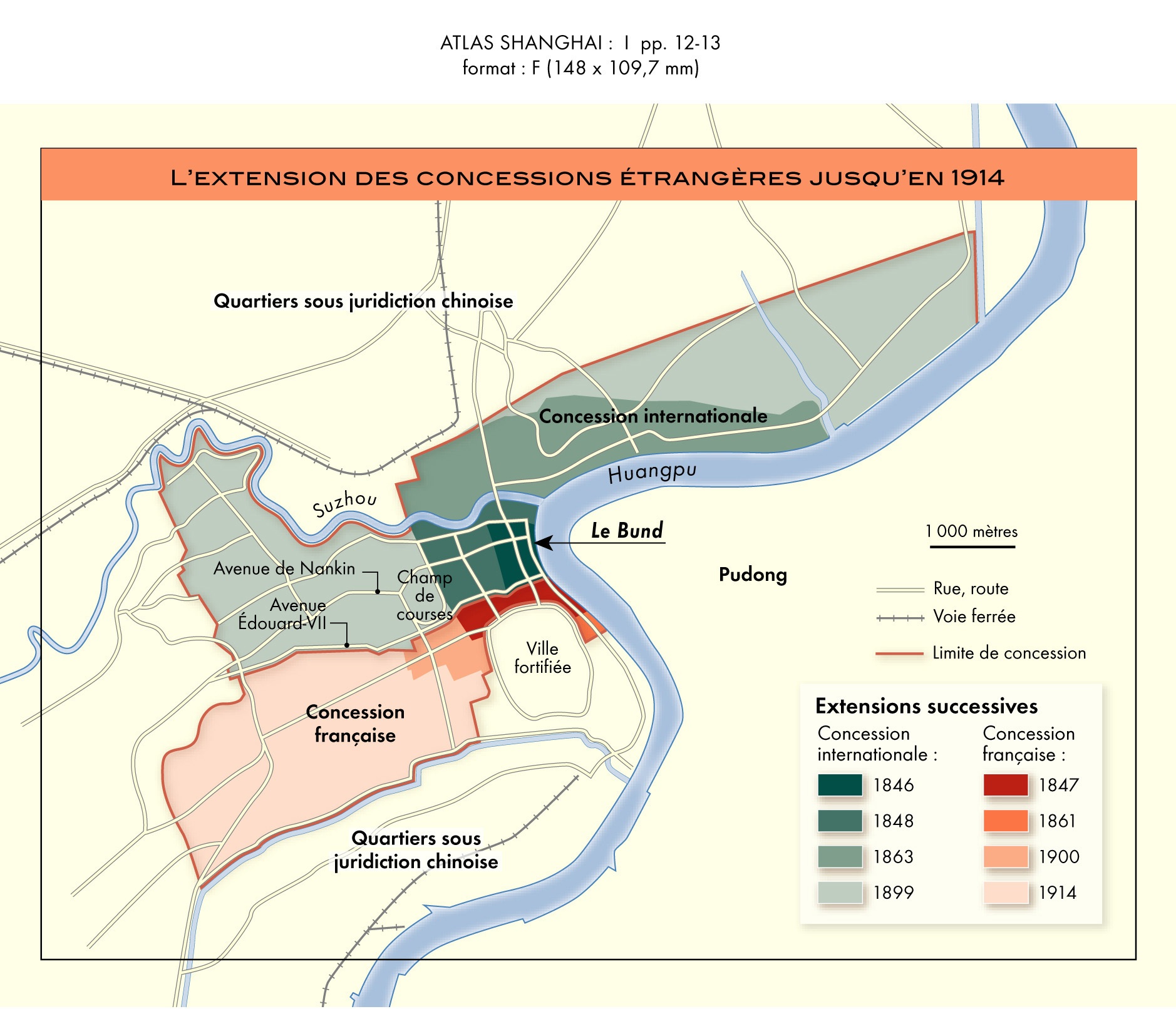 8
Source : Thierry Sanjuan, 2009. Atlas de Shanghai, Autrement.
[Speaker Notes: 1842 : traité de Nankin établissant l’ouverture commerciale des ports chinois, dont Shanghai, ce qui marque le début d’implantations étrangères au sein de l’empire du milieu.]
Le Bund
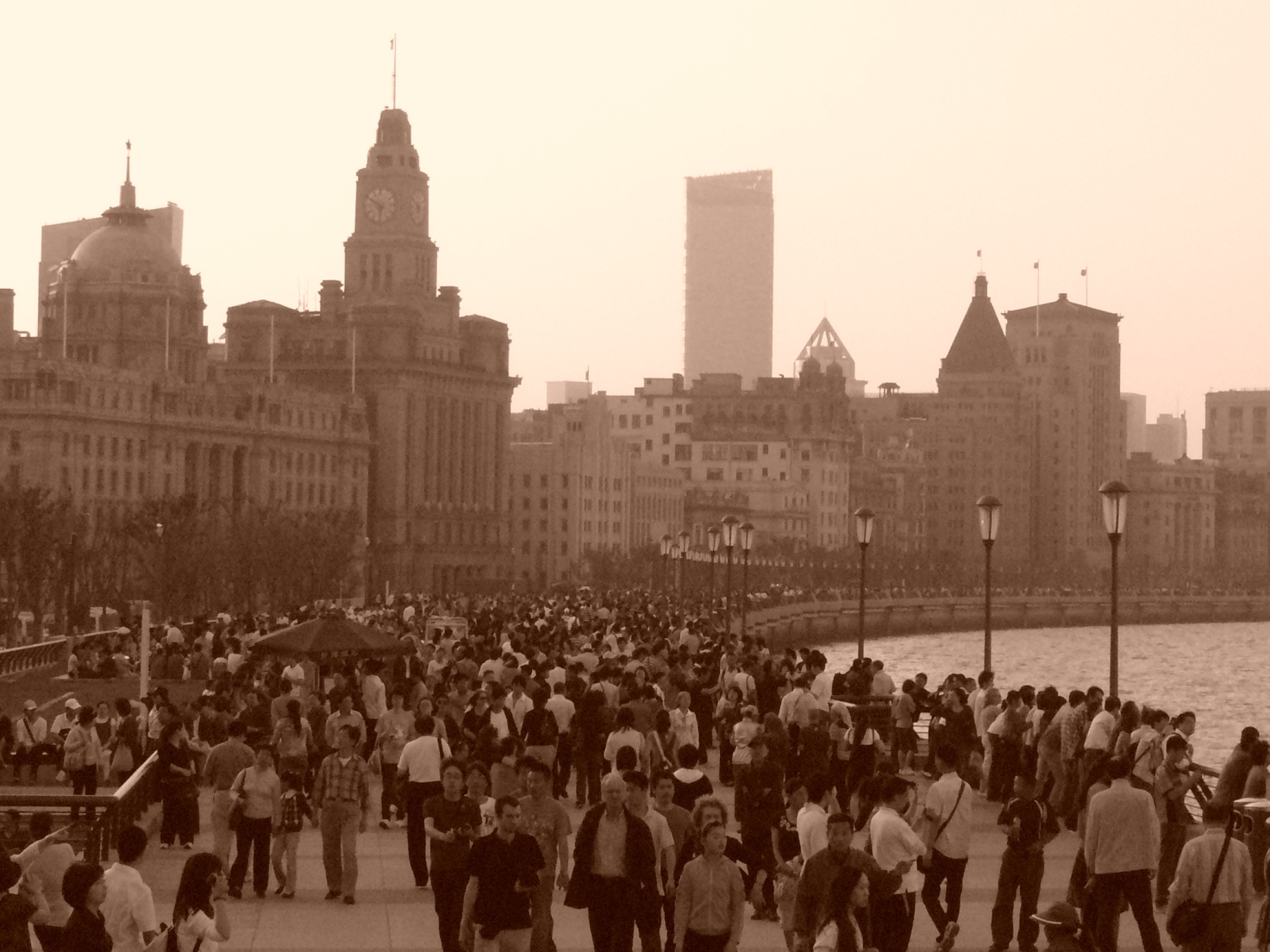 9
C. Henriot, mai 2010..
[Speaker Notes: Bund principalement loti entre les années 1860 et 1930.
Important réaménagement des circulations et de la promenade entre 2008 et 2010.]
Le pont Waibaidu (1908)L’hôtel Broadway Mansion (1934)L’hôtel Astor (1858-2018)Le consulat général de Russie (1896)
10
C. Henriot, mai 2010.
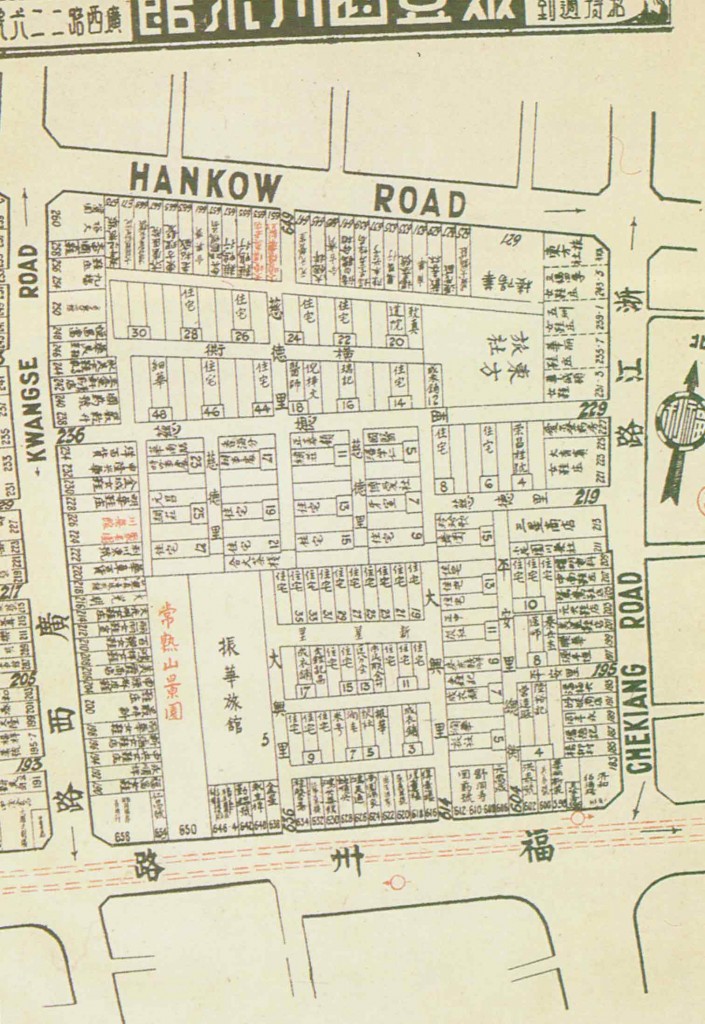 Lilong
Bâti vernaculaire
Source : Lao Shanghai Ditu.
11
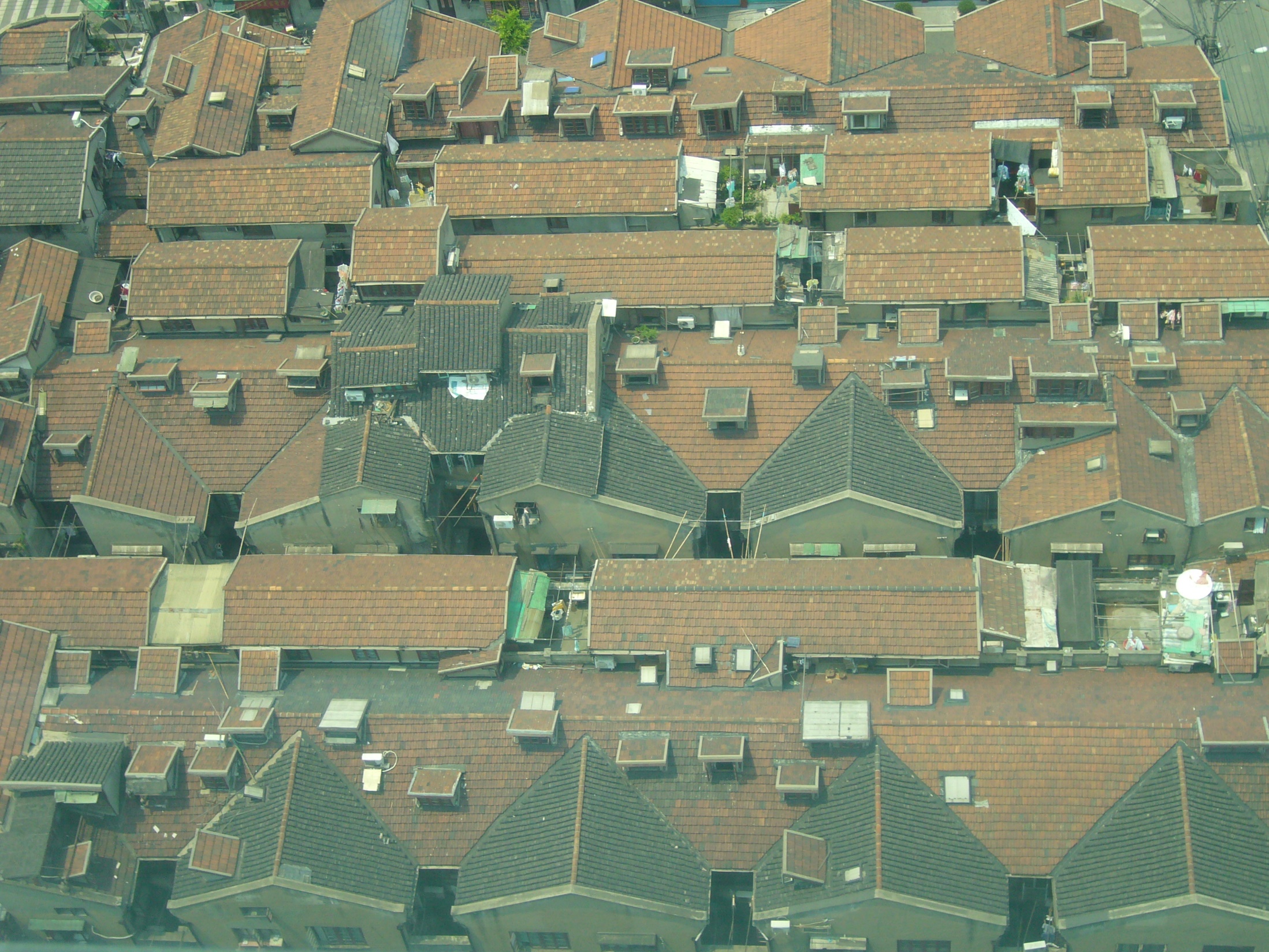 12
Lilong depuis la tour Haitong Security de Guangdong lu, C. Henriot, mars 2009.
13
Courée de Yuyuan lu, C. Henriot, mai 2010.
Le renouveau (1990-2000)
Une « vitrine » : Pudong (Sanjuan, 2009)
14
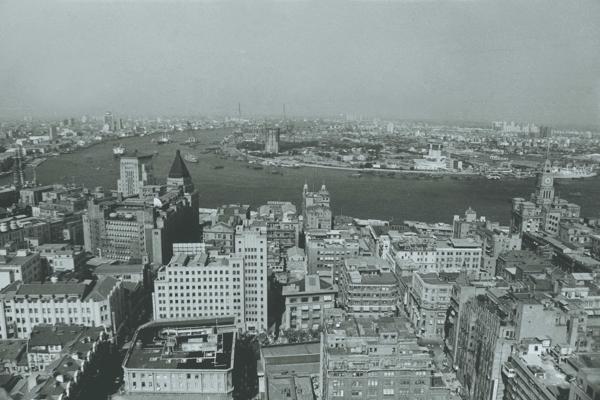 Pudong
The Pudong New Area in the early 1990s.[YANG HUANMIN AND JIN RONG/FOR CHINA DAILY]
http://english.www.gov.cn/news/top_news/2015/04/18/content_281475091276128.htm
15
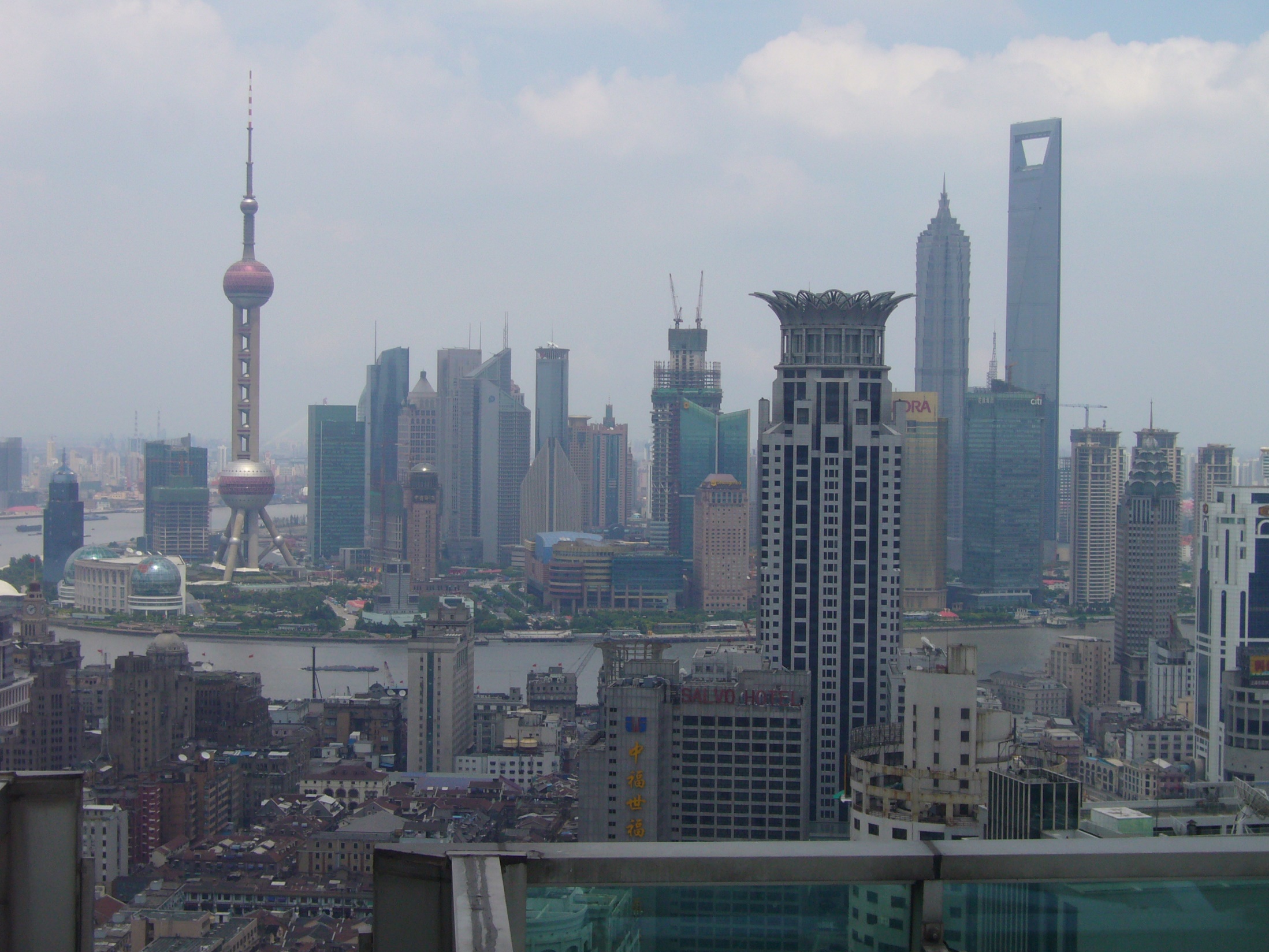 16
Pudong depuis la tour Haitong Security de Guangdong lu - C. Henriot, mars 2009.
17
Lujiazui à Pudong - C. Henriot, avril 2018.
18
Lujiazui à Pudong - C. Henriot, avril 2018.
Comment Shanghai s’inscrit-elle dans le monde?
Une économie globalisée
Un rayonnement mondial
19
Une économie globalisée

Shanghai et son arrière pays
200 millions d’habitants 
la moitié des investissements directs étrangers (IDE) utilisés en Chine
23,5 % du PIB chinois
20
Shanghai, les chiffres de son économie
21
[Speaker Notes: Shanghai et son arrière pays (= Chine de l’est de 200 millions d’hbaitants) attirent la moitié des investissements directs éntrangers utilisés en Chine. Représente 23,5 % du PIB chinois.

Annuaire statistique de Shanghai 2018 (chiffres de 2017)
http://www.stats-sh.gov.cn/tjnj/nje18.htm?d1=2018tjnje/E0105.htm
http://www.stats-sh.gov.cn/tjnj/nje18.htm?d1=2018tjnje/E0404.htm

"2018年经济运行保持在合理区间，发展的主要预期目标较好完成". www.gov.cn (in Chinese). 中国政府网. 2019. 09. Retrieved 4 September 2019.]
6 piliers industriels de Shanghai : 
Production de machines
Production automobile
Logistique & Commerce en gros et de détail
Technologies de l’information
Immobilier

 Place financière (devant Pékin, derrière Hong Kong)
 Plateforme d’import-export de premier ordre
22
[Speaker Notes: Bourse depuis 1990]
Le port de Shanghai :
1er port mondial pour le tonnage en 2005
1er port mondial pour le trafic de conteneur en 2010 (devant Singapour)


Port en eaux profondes sur les îles Yangshan
Opérationnel entre 2005 et 2017
Pont de Donghai, 32 km, 2005
Volume annuel de conteneur : 40 millions d’EVP 
1 EVP = équivalent à 1 conteneur de 20 pieds
23
[Speaker Notes: Pont de Donghai, le plus long du monde ondulant en pleine mer sur 32 km
Livraisons des phases du port en 2005, 2006, 2010 et 2015
2017 = capacité de 40 millions d’EVP dépassée en 2017 (http://www.stats-sh.gov.cn/tjnj/nje18.htm?d1=2018tjnje/E0105.htm)


https://en.wikipedia.org/wiki/Port_of_Shanghai
https://fr.wikipedia.org/wiki/Port_de_Yangshan]
24
Xinhua/ Ding Ting, http://en.people.cn/business/n/2015/1209/c90778-8988270-3.html
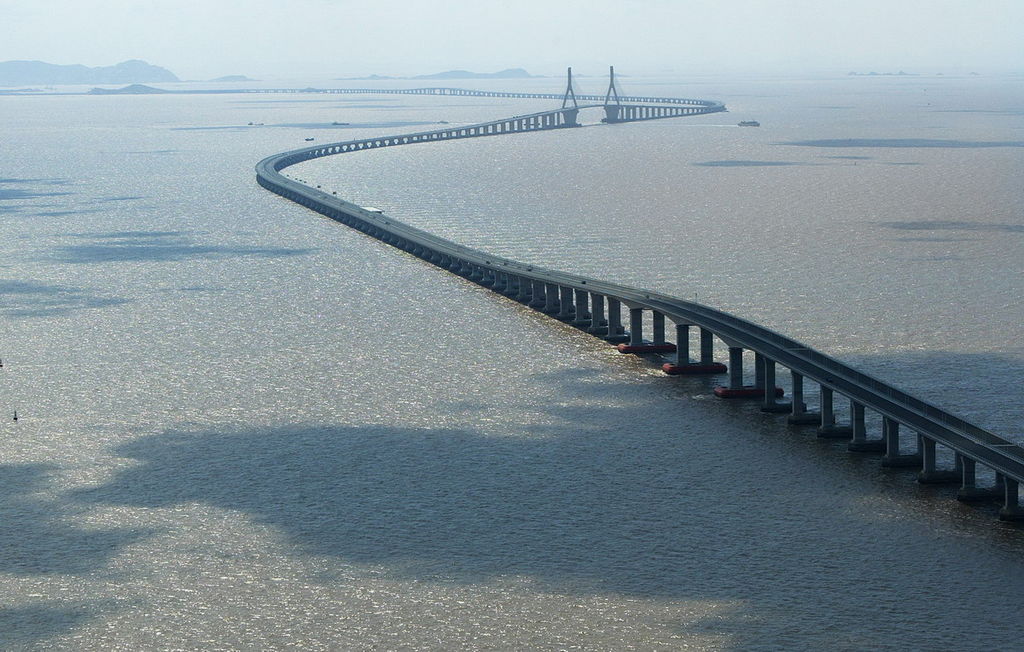 25
http://fr.wikipedia.org/wiki/Port_de_Yangshan#mediaviewer/File:Donghai_Bridge.jpg
Un rayonnement mondial

Rayonnement culturel
Jumelages : 69 villes/ régions/ intercommunalités dans 58 pays dans le monde en 2015
26
[Speaker Notes: Jumelages : 69 villes et régions dans 58 pays dans le monde en 2015
https://en.wikipedia.org/wiki/List_of_sister_cities_of_Shanghai

Liste officielle disponible date de 2013 sur le site de la municipalité de Shanghai
http://wsb.sh.gov.cn/wsb/2013english/Sister_Cities/index1.html]
27
http://www.stats-sh.gov.cn/tjnj/nje18.htm?d1=2018tjnje/E0823.htm
[Speaker Notes: En 2017 : 23 918 touristes par jour, restant en moyenne 3,3 jours

http://www.stats-sh.gov.cn/tjnj/nje18.htm?d1=2018tjnje/E0823.htm]
28
http://www.stats-sh.gov.cn/tjnj/nje18.htm?d1=2018tjnje/E0211.htm
29
http://geoconfluences.ens-lyon.fr/glossaire/organisation-de-cooperation-de-shanghai-ocs
[Speaker Notes: Organisation eurasiatique initialement centrée sur des objectifs policiers et militaires. 
Elle vise à stabiliser la région centrasiatique en luttant contre les mouvements fondamentalistes et séparatistes. Elle s'élargit à une coopération économique et commerciale.
Dans un document de juin 2018, les pays membres affirment ainsi leur soutien à la politique chinoise de Nouvelles routes de la soie (OCS, 2018).
OCS, 2018. Information Report following the Meeting of the Council of Heads of State of the Shanghai Cooperation Organisation Member States (Qingdao, 9-10 June 2018) [télécharger en PDF]]
Organisation d’évènements internationaux

Grand Prix de formule 1 depuis 2004
Jiading, Anting 
Construction automobile
Exposition universelle de Shanghai en 2010
« Better city, Better life »
Zone des « meilleures pratiques urbaines »
30
31
Pavillon de la Chine à l’exposition universelle  -  C. Henriot, juillet 2010.
32
Pavillon de la Chine et avenue de l’exposition universelle –  C. Henriot, mars 2019.
33
Zone humide aménagée en lieu et place de l’Expo–  C. Henriot, mars2019.
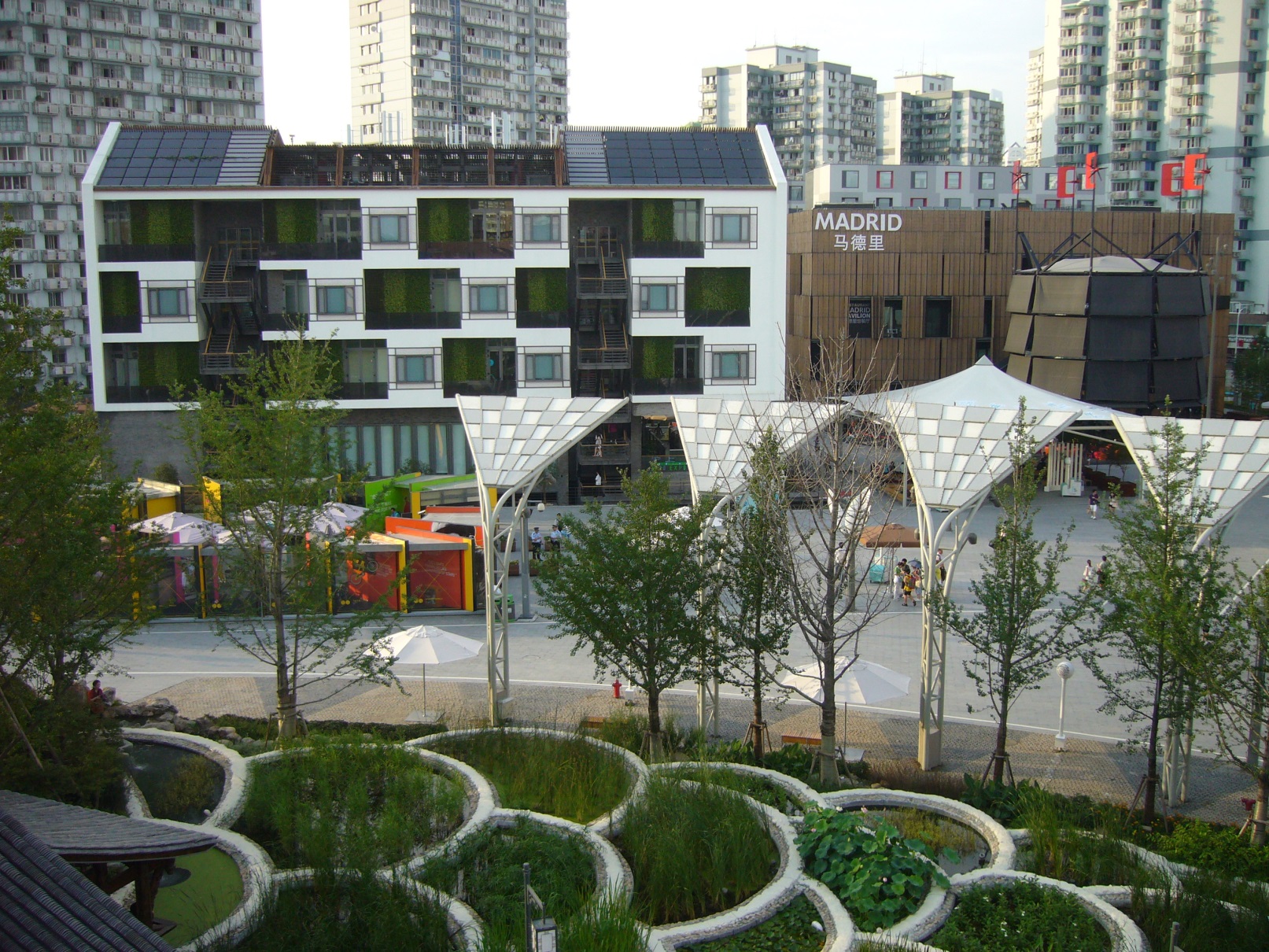 34
Zone des meilleures pratiques urbaines de l’Expo, Eco-home de Shanghai –  C. Henriot, juillet 2010.
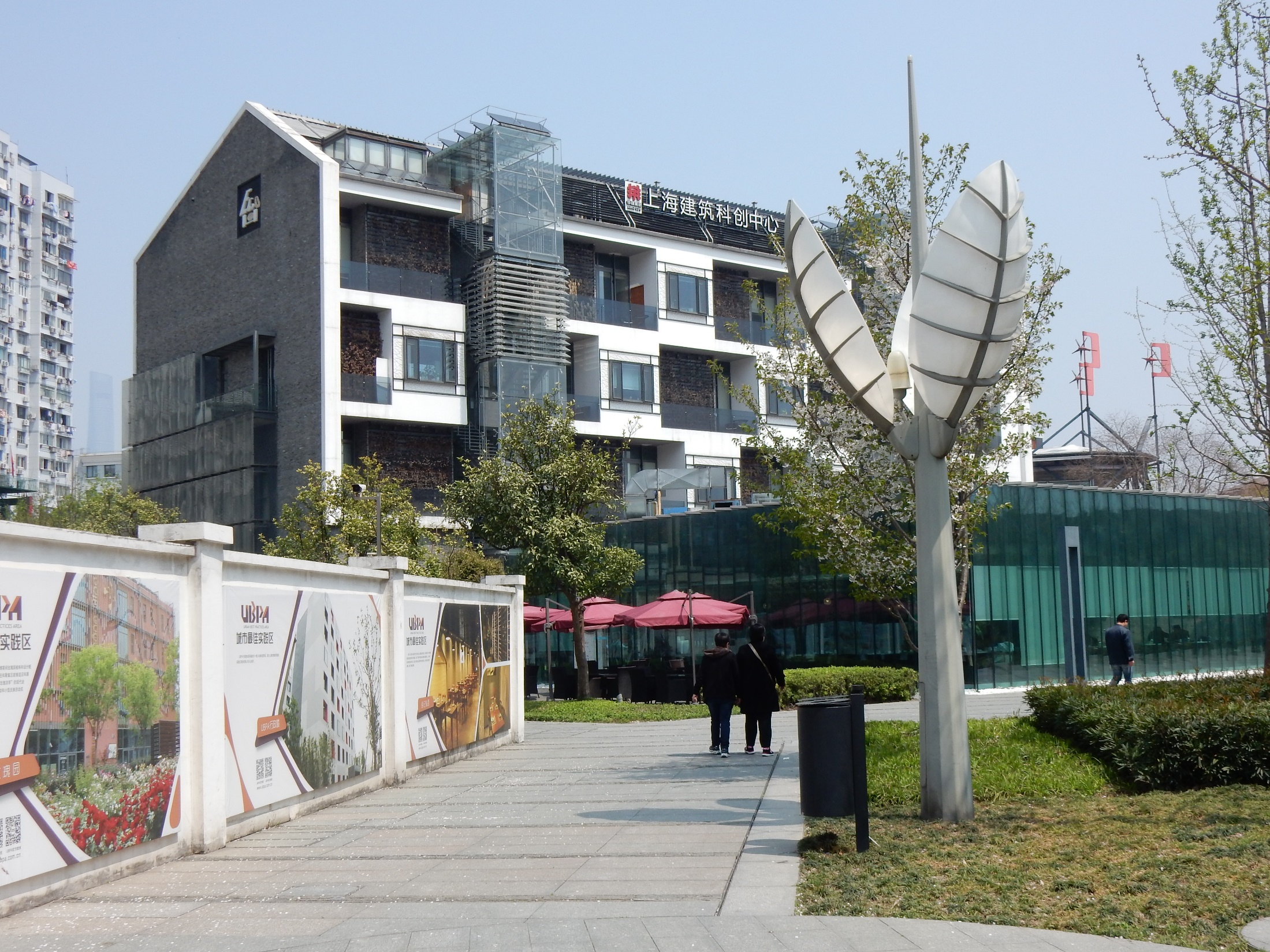 35
Zone des meilleures pratiques urbaines de l’Expo, Eco-home de Shanghai –  C. Henriot, avril 2019.
Quelles sont les mutations?
Mutations urbaines
Mutations sociales
36
Mutations urbaines
Métropolisation : modernisation rapide, verticalisation, déplacements de population, urbanisation
Les défis urbains d’une ville monde : 
congestion et pollution
montée du niveau des eaux
37
[Speaker Notes: Métropolisation : concentration de grandeur et de valeur]
Une trajectoire urbaine chinoise saccadée
Urbanisation 
récente et accélérée
Urbanisation latente
Urbanisation retardée
C. Henriot, 2013. « villes nouvelles et redéploiement métropolitain à Shanghai ». 
Thèse de doctorat en géographie, Université Paris 1 Panthéon-Sorbonne.
38
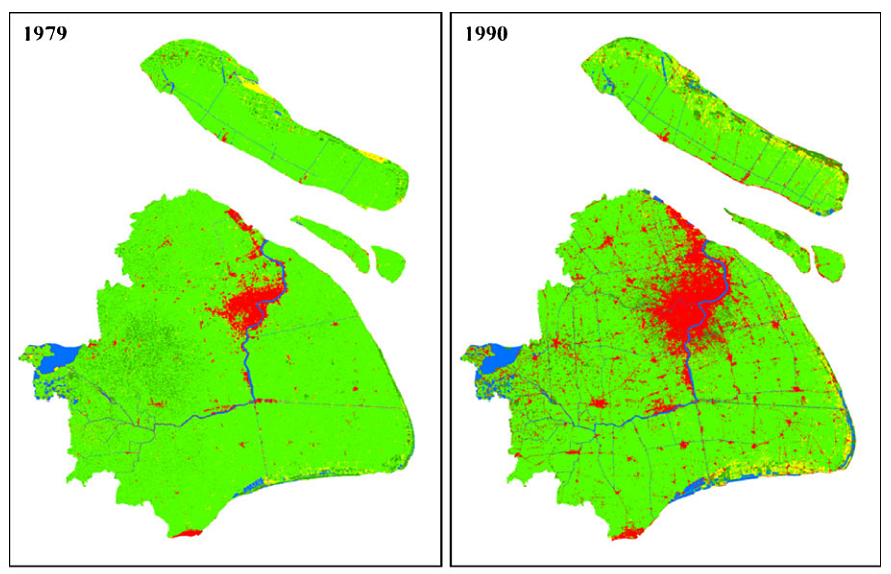 Source : Yin Jie et al., 2011. « Monitoring urban expansion and land use/ land cover changes of Shanghai metropolitan area during the transitional economy (1979-2009) in China », Environ Monit Assess, fig. 2, p. 614.
39
1979-2009 : Croissance moyenne de 90 km²/an
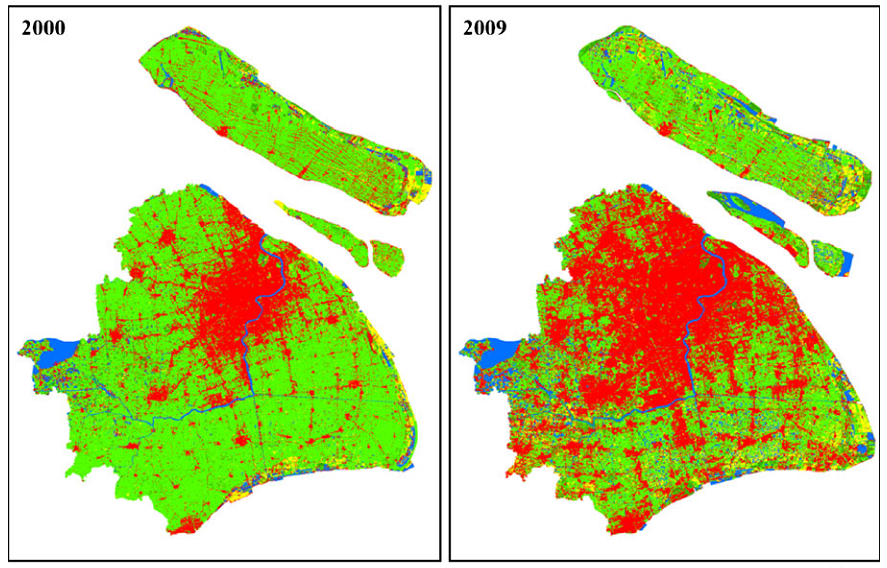 Source : Yin Jie et al., 2011. « Monitoring urban expansion and land use/ land cover changes of Shanghai metropolitan area during the transitional economy (1979-2009) in China », Environ Monit Assess, fig. 2, p. 614.
40
41
Depuis la tour Haitong security de Guangdong lu - C. Henriot, mars 2009.
42
C. Henriot, février 2008.
43
Vieille ville de Shanghai – C. Henriot, avril 2018.
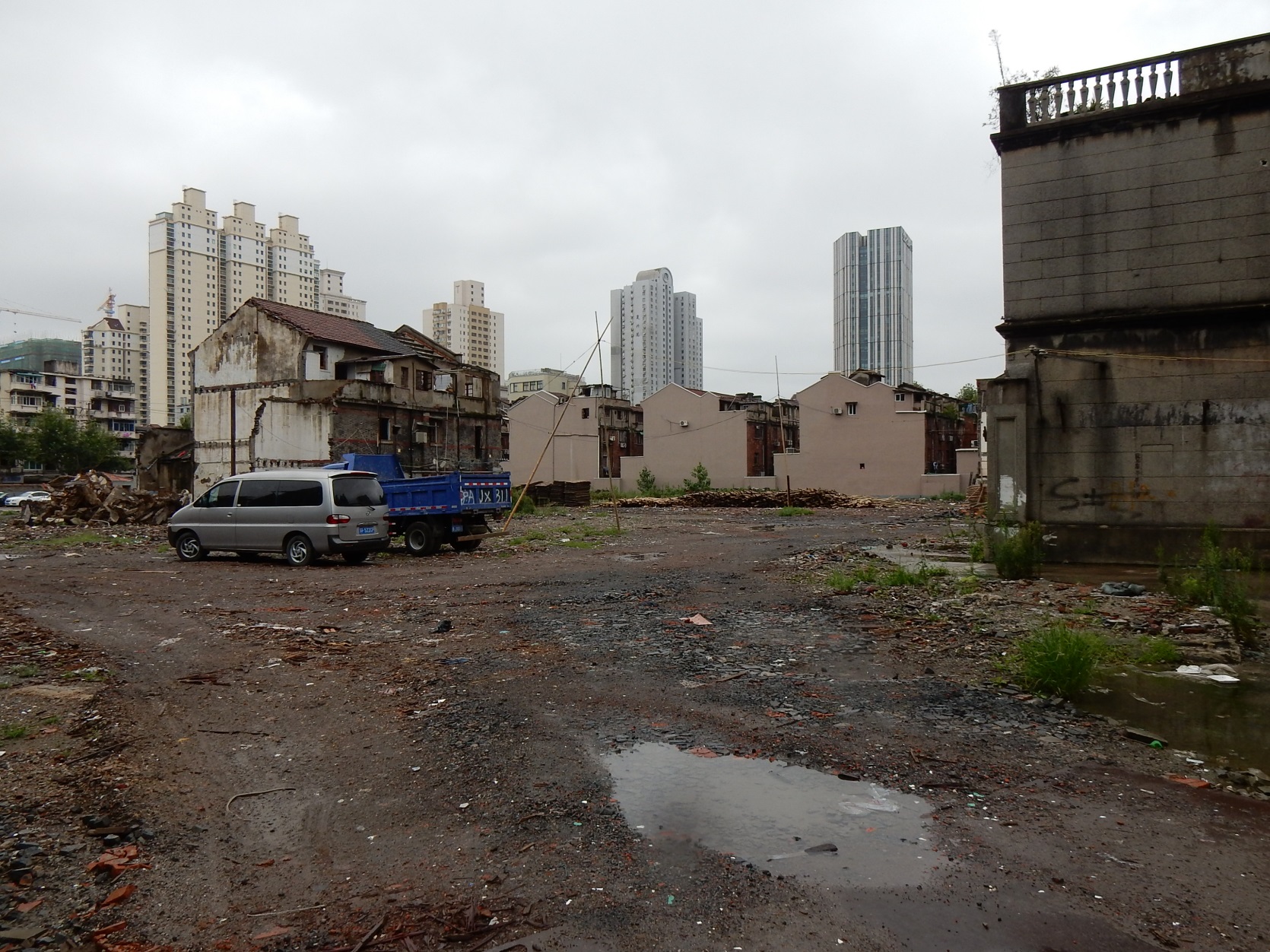 Maison clou (dingzihu)
44
Arrondissement de Luwan - C. Henriot, août 2015.
45
Depuis un laogonfang de Yuyuan lu, C. Henriot, mars 2009.
Ancienne cité ouvrière du « 2e village de l’amour patriotique » (aiguo ercun), 
Yangpu - C. Henriot, mars 2019.
46
47
48
Front d’urbanisation nord-est de la ville nouvelle de Songjiang – C. Henriot, mars 2011.
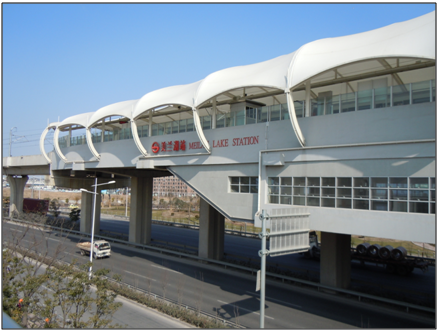 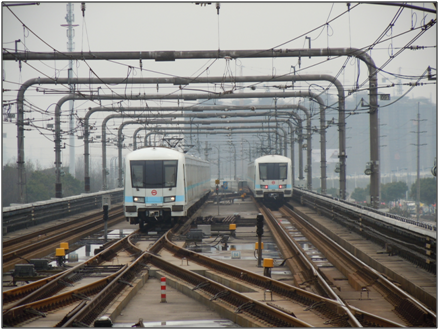 49
Source : C. Henriot, février 2011 et mars 2012.
L’ampleur du réseau ferré léger
Objectif 2025 : 25 lignes, 1000km, moins de 600m d’une station en CV
Source : https://en.wikipedia.org/wiki/Shanghai_Metro
50
51
[Speaker Notes: 6300 km² pour 24 millions d’habitants
Équivalent à la moitié de l’ile de France : 12 000 km², pour12,21 millions d’habitants (2019, INSEE)]
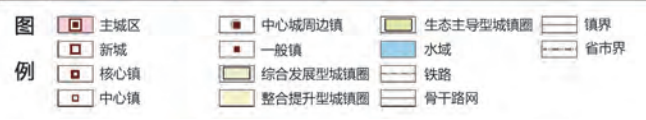 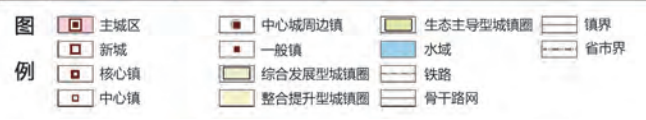 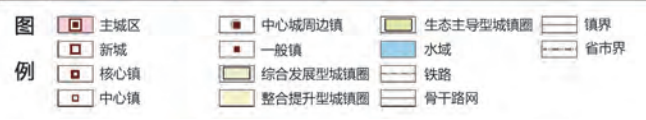 52
Navette fluviale de transport en commun, depuis le terminal de Fuxing dong lu 
– C. Henriot, avril, 2019.
53
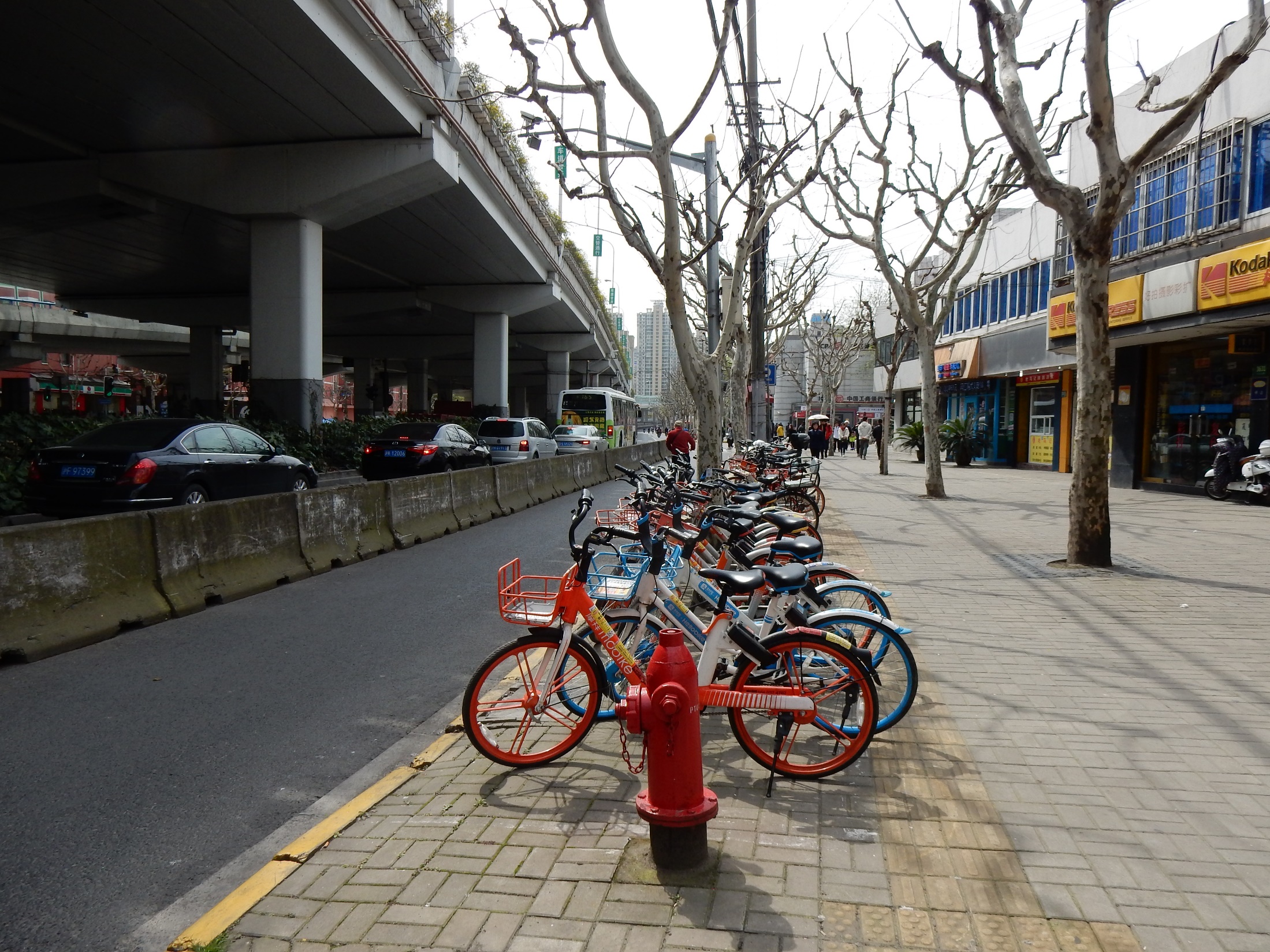 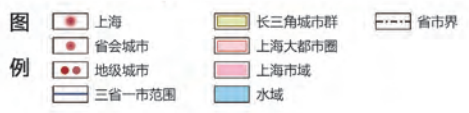 54
Putuo, C. Henriot, mars 2019.
55
Luwan, C. Henriot, août 2015.
Motorisation
x 3,3 de nombre de véhicules motorisés civils entre 2003-2017
 x 11,8 du nombre de voitures des particuliers entre 2003-2017
 / 4,1 du nombre de deux roues motorisés entre 2003-2017
http://www.stats-sh.gov.cn/tjnj/nje06.htm?d1=2006tjnje/E1510.htm  
http://www.stats-sh.gov.cn/tjnj/nje14.htm?d1=2014tjnje/E1512.htm 
http://www.stats-sh.gov.cn/tjnj/nje18.htm?d1=2018tjnje/E1512.htm
56
Les risques d’inondation liés à la montée du niveau de la mer
Source : Jun Wang, Wei Gao, Shiyuan Xu, Lizhong Yu, 2012. “Evaluation of the combined risk of sea level rise, land subsidence, and storm surges on the coastal areas of Shanghai, China”, Climatic Change, n°115, pp. 537–558.
57
Les risques de submersion liés à la montée des eaux 
en 2050 et en 2100
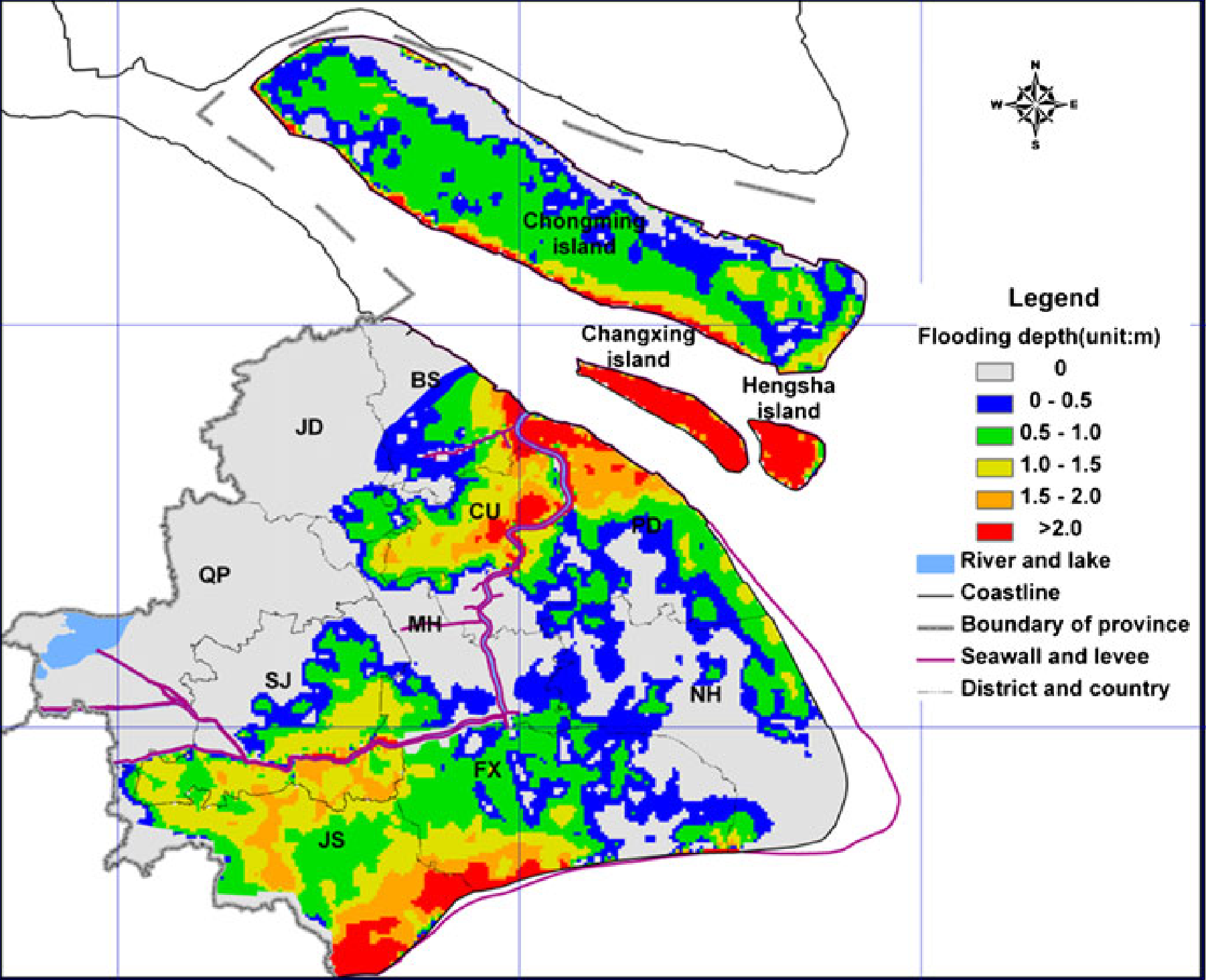 Jun Wang, Wei Gao, Shiyuan Xu, Lizhong Yu, 2012. “Evaluation of the combined risk of sea level rise, land subsidence, and storm surges on the coastal areas of Shanghai, China”, Climatic Change, n°115, pp. 537–558.
58
Mutations sociales
Une société de plus en plus urbaine
Fin de la politique de l’enfant unique et vieillissement de la population
La société de consommation accompagne l’apparition de classes moyennes (citadines)
Identité shanghaienne : « résident de la grande ville chinoise de Shanghai »
59
Shanghai, les chiffres de sa population
Source : Annuaire statistique de Shanghai, 2018
http://www.stats-sh.gov.cn/tjnj/nj18.htm?d1=2018tjnj/C0202.htm
60
La transition démographique à Shanghai entre 1952 et 2013
Retour des Shanghaiens
TAN de la population résidante permanente est NEGATIF
61
Source : http://www.stats-sh.gov.cn/tjnj/nje14.htm?d1=2014tjnje/E0203.htm
Populations résidantes permanente et allochtone 
à Shanghai entre 1978 et 2013
Population résidante totale
Population non-enregistrée allochtone dite « flottante »
Population enregistrée
Ou population résidante permanente
62
Source : http://www.stats-sh.gov.cn/tjnj/nje14.htm?d1=2014tjnje/E0201.htm
Vieillissement de la population
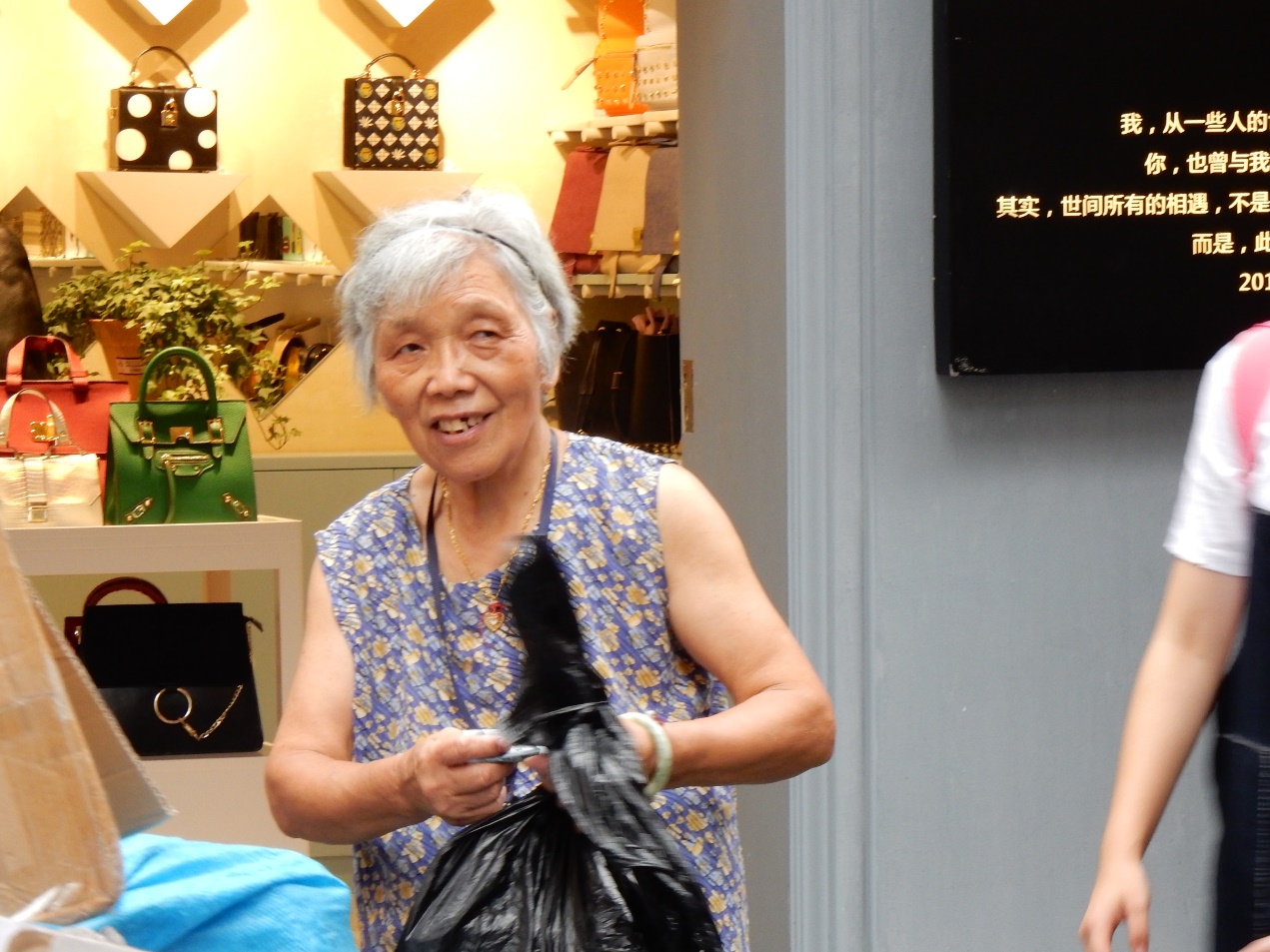 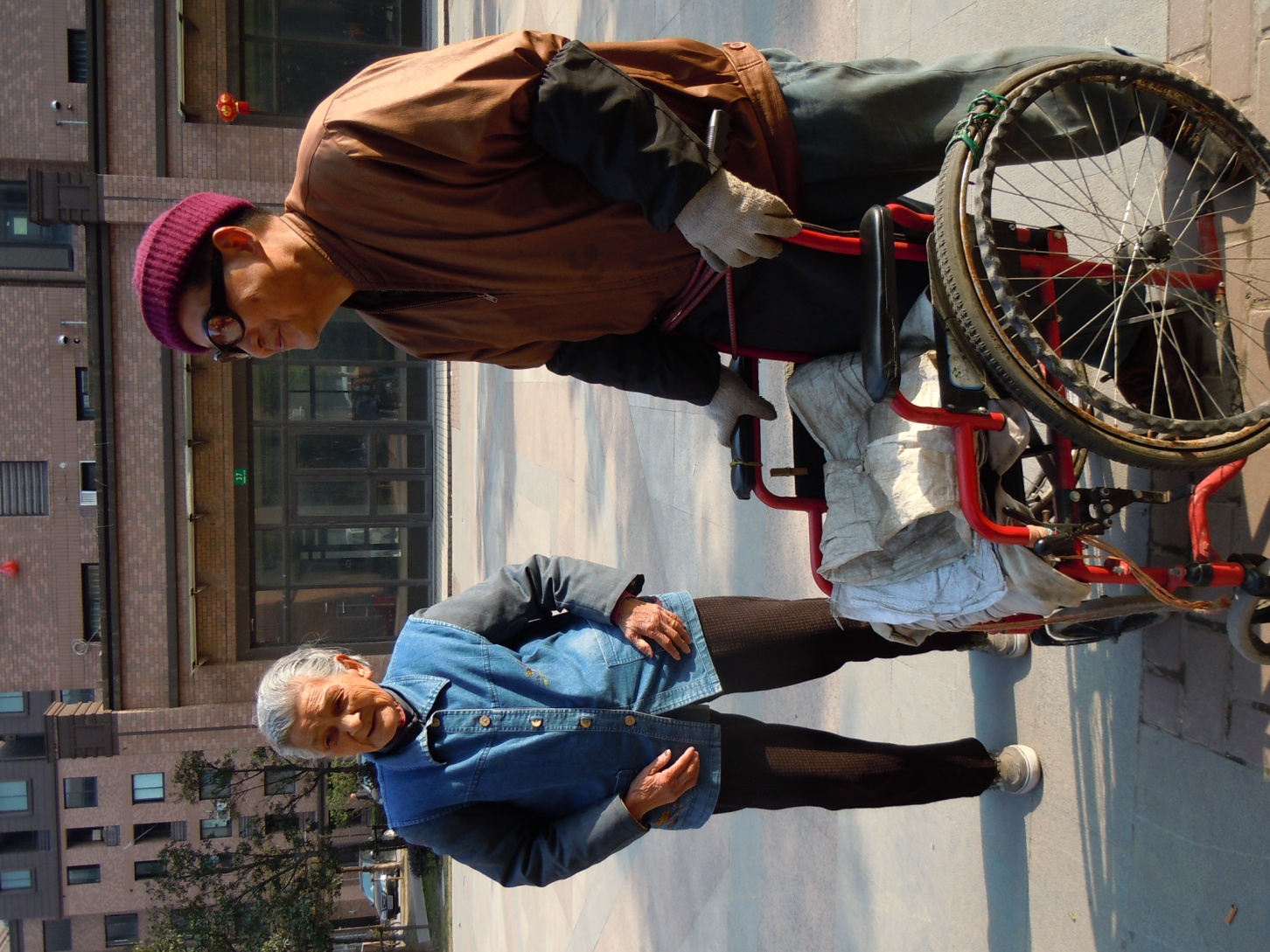 Luwan, août 2015.
Songjiang, mars 2012.
63
Municipalité de Shanghai en 2013 et 2017
3,9 -> 4,8 millions de plus de 60 ans
27% -> 33 % de la pop résidante perm. 
(/14,55 millions de hukou)
+ de 60 ans en ville-centre en 2017
37,7 % à Hongkou
37,1 % à Huangpu
36,8 % à Putuo
36,3 % à Jing’an
Songjiang
28,2 % de + de 60 ans
http://www.stats-sh.gov.cn/tjnj/nje18.htm?d1=2018tjnje/E0206.htm
64
[Speaker Notes: http://www.stats-sh.gov.cn/tjnj/nje18.htm?d1=2018tjnje/E0206.htm]
65
Zone des meilleures pratiques urbaines, C. Henriot, avril 2019.
66
Centre commercial Wanda guangchang, Songjiang - C. Henriot, août 2016.
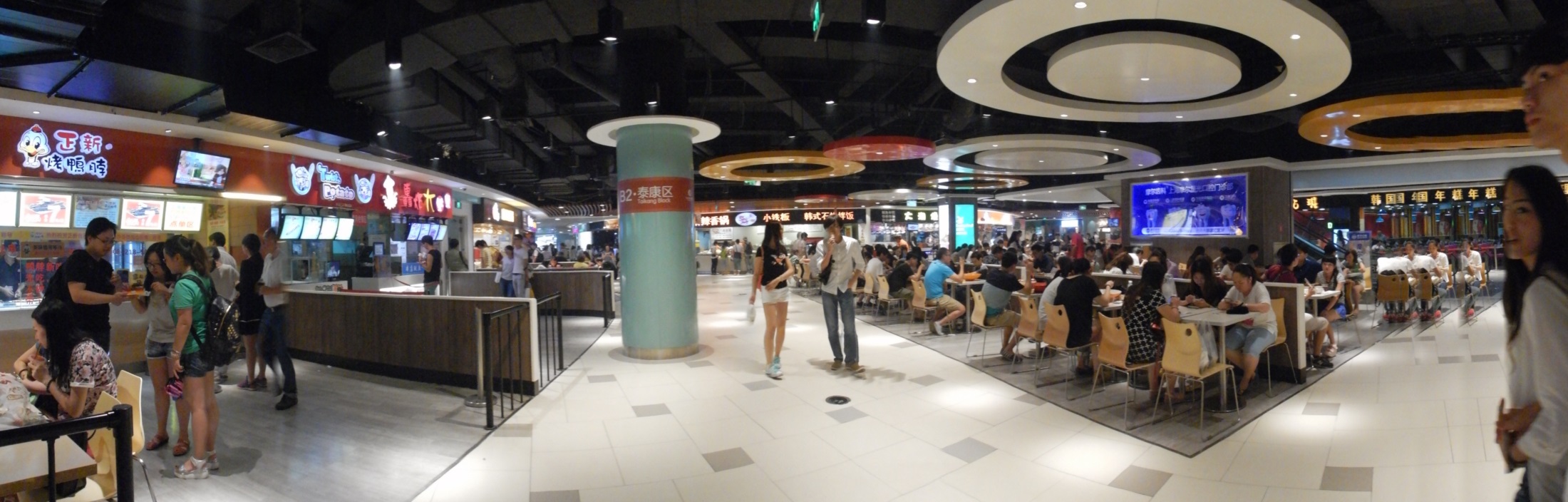 « Food street » dans un centre commercial - C. Henriot, août 2015.
67
68
Ville-centre, Xintiandi - C. Henriot, août 2015.
69
Centre commercial de Wanda guangchang, ville nouvelle de Songjiang - C. Henriot, août 2016.
Shanghai
ville monde
Le centre d’affaires de Lujiazui à Pudong, vu depuis la rivière Suzhou – C. Henriot, avril 2018.
70
[Speaker Notes: Une ville monde héritée d’une précédente mondialisation, visible encore à l’heure actuelle dans les formes urbaines exceptionnelles, (Bund, banques, grands hôtels), mais aussi visible à travers son architecture vernaculaire (ses courées de shikumen, ce qu’on appelle aussi les lilong).
 Cette ville et son paysage urbain sont ensuite « gelés » selon la terminologie de Marie-Calire Bergère, lors 42 premières années du régime communiste pour connaître un renouveau au début des années 1990, suite à l’accession au pouvoir central de figures politiques shanghaiennes.

 Ce renouveau s’exprime à travers des projets vitrine (Pudong) qui s’adosse à une économie globalisée, de plus en plus tertiarisée, une place logistique de premier plan international, qui attire les populations internes à la Chine, les touristes et les expatriés ; qui rayonne culturellement et qui est capable de se montrer comme l’organisatrice de grands évènements internationaux, comme l’exposition universelle de Shanghai de 2010.]
Pour aller plus loin : 

Sur la Chine urbaine
WU Fulong, 2015. Planning for Growth : Urban and Regional Planning in China. Routledge, 230 pages.

Sur Shanghai
Bergère Marie-Claire, 2002, Histoire de Shanghai, Paris, Fayard, 520 p.
HENRIOT Carine, 2013, Villes nouvelles et redéploiement métropolitain à Shanghai, thèse de géographie, Paris 1.
Sanjuan Thierry, 2009, Atlas de Shanghai, Autrement, 88 p.
71
Carine HENRIOT

		Maître de conférences en aménagement de l’espace et urbanisme	Sorbonne Universités, Université de technologie de Compiègne, France	EA 7284 AVENUES 		| carine.henriot@utc.fr
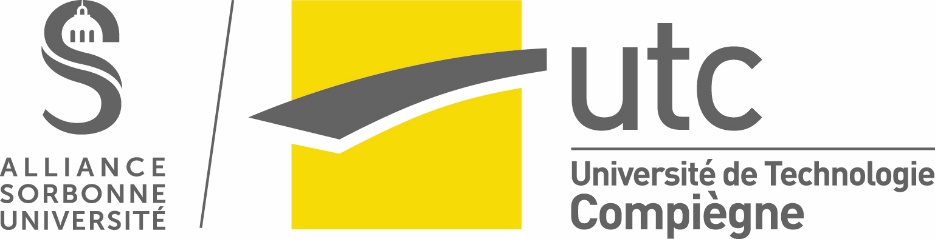 72